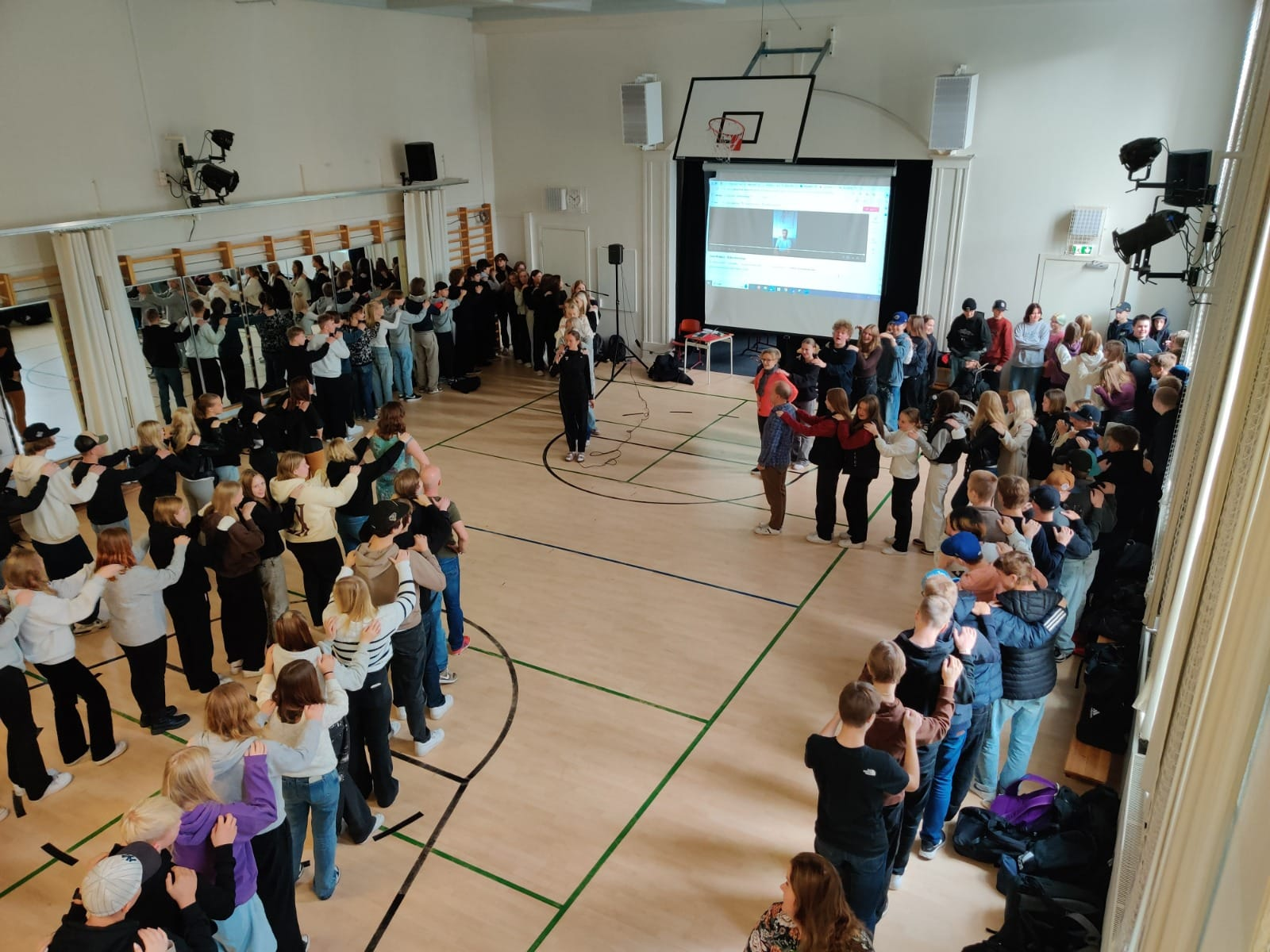 Tervetuloa huoltajieniltaan!
31.10.2023
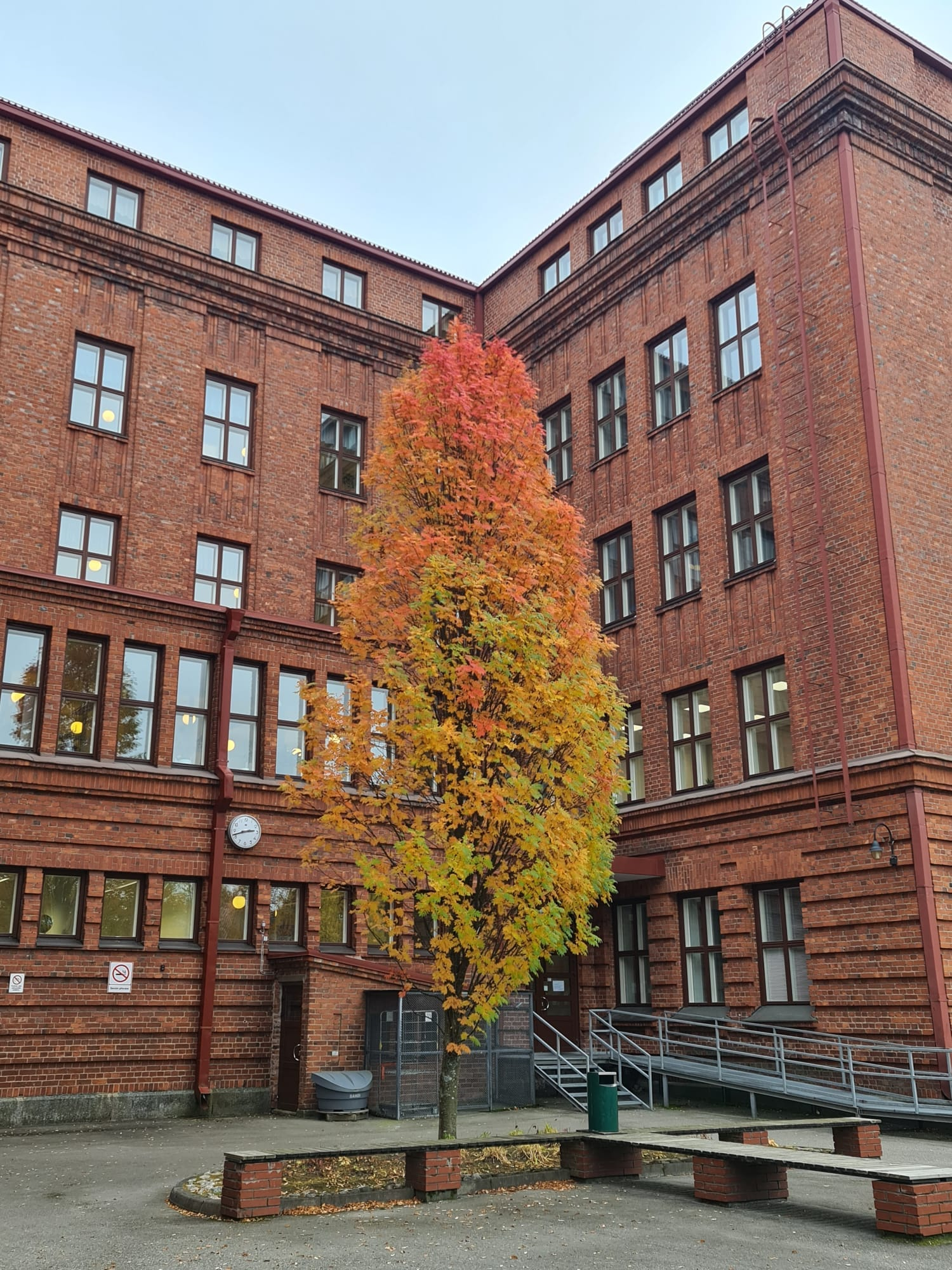 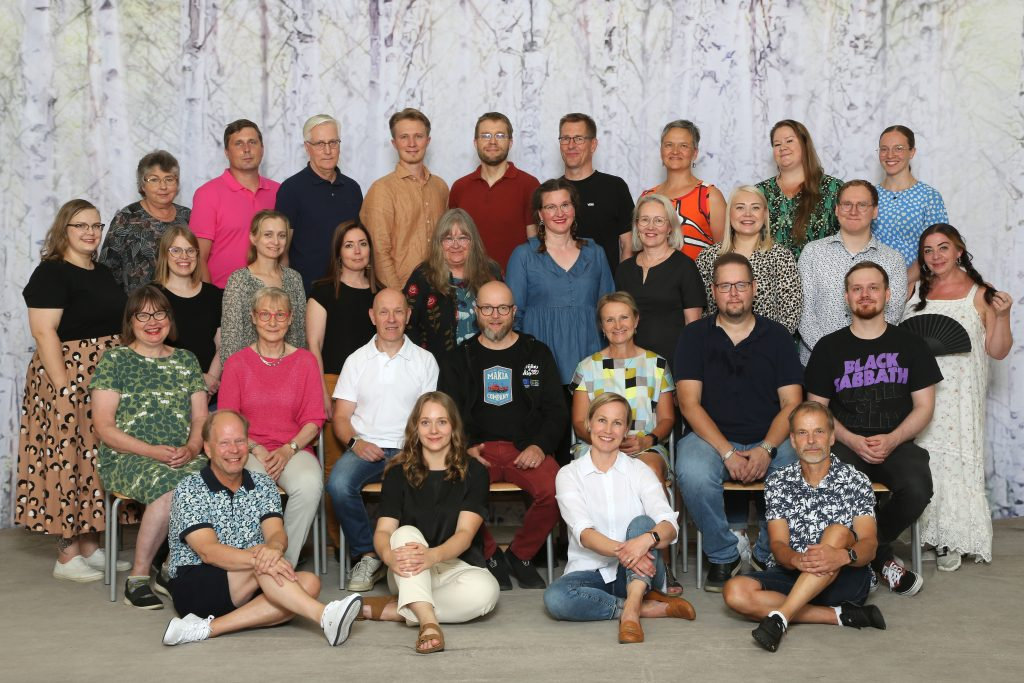 Illan ohjelma
Illan avaus ja opettajien esittely, apulaisrehtori Tiina Karjalainen
Lukio-opinnoista ja niiden rakenteesta, opinto-ohjaaja Annika Jonninen
Tiimijakso, apulaisrehtori Heikki Ståhlberg
Lukion erityisopetus, erityisopettaja Annulotta Marjanen
Mikä on vanhempien rooli ja merkitys lukiolaiselle? 3. vuoden opiskelija Krista Majuri
Lukiolaisen vanhempana oleminen, lukiopsykologi Tarja Rouhiainen
Jatketaan luokissa ryhmänohjaajien johdolla
23A 	Maija Kukila 			luokka  109		Al – Jau D
23B 	Tapio Uusitalo		luokka	  508	Jau J - Lei
23C	Pekka Ollikainen	luokka  307		Lep - Pui	
23D	Elina Antikainen	luokka	  412	Pul - Sop
23E	Mika Leikas			luokka	  501	Sor - Yl
23F	Marika Heiskanen	luokka	  301	bisneslinja
Lukio-opinnot
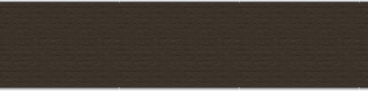 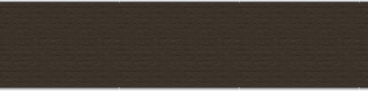 Kallaveden lukio
Lukuvuodessa on viisi jaksoa
Pakollisia opintoja: 94 op (lyhyt matematiikka) TAI 102 op (pitkä matematiikka).
Lukio-opintoihin pitää sisältyä vähintään 20 op valtakunnallisia valinnaisia opintoja.
Wilmassa pakolliset opinnot ovat punaisella värillä. Valtakunnalliset valinnaiset opinnot ovat sinisellä värillä. Violetit opinnot ovat Kuopio-kohtaisia opintoja. Ylioppilaskirjoitukset perustuvat oppiaineen pakollisiin ja valtakunnallisiin valinnaisiin opintoihin (punaiset ja siniset).
Lukio-opintojen laajuus eli oppimäärä on vähintään 150 opintopistettä (op)
Kuusi oppiainetta per jakso
Tavoiteltu opintopistemäärä n. 12 op/jakso = kuusi oppiainevalintaa per jakso.
1.vuoden jälkeen opintoja suoritettuna n. 60 op
2.vuodelle opintoja n. 60 op eli yhteensä 2.vuoden jälkeen opintoja suoritettuna n. 120 op
3.vuoden jälkeen opintoja suoritettuna 150 op
Pääsääntö on, että opinnot ovat kasassa 3.vuoden 3.jakson jälkeen – sitten lukulomalle.
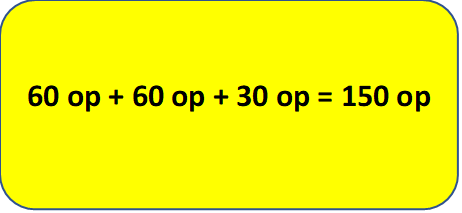 Lukiossa opiskelija on itse vastuussa opinnoistaan ja opintojensa etenemisestä.
Opiskelijan tulee itse tarkistaa jokaisen jakson jälkeen, että jokaisesta opintojaksosta on tullut arvosana. Arvosanat löytyvät Wilmasta kohdasta ”Opinnot”. Myös huoltajat näkevät nämä.
i-merkintä: opintojakso on kesken = opiskelija ei ole tehnyt kaikkea vaadittavaa. Opiskelijan tulee suorittaa opintojakso loppuun seuraavan jakson aikana tai koko opintojakso pitää käydä uudelleen.
K-merkintä: opintojakso on keskeytynyt esim. liiallisten poissaolojen takia. Opintojakso suoritettava kokonaan uudelleen.
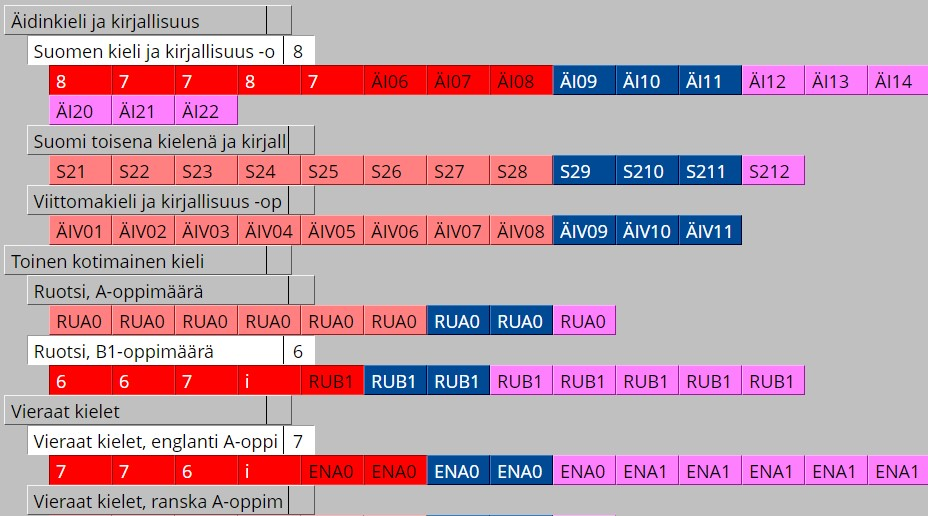 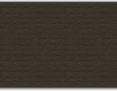 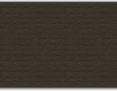 Oppivelvollisuus: 18 vuotta
Lukio-opinnot ovat maksuttomia: oppimateriaalit, tietokoneen lainaaminen, viisi ensimmäistä YO-koetta jne.
Huoltajien ja koulun vastuu opintojen etenemisestä
Opis­ke­lu­jen ete­ne­mi­sen kan­nal­ta sään­nöl­li­nen osal­lis­tu­mi­nen ope­tuk­seen on vält­tä­mä­tön­tä.
Opintojen edistymistä ja läsnäoloa seurataan: ryhmänohjaaja seuraa viikoittain oman ryhmänsä poissaoloja
Huoltajaan otetaan yhteyttä, jos opinnot eivät edisty riittävästi tai poissaoloja kasaantuu.
On tärkeää, että myös kotiväki seuraa poissaoloja ja on yhteydessä ryhmänohjaajaan matalalla kynnyksellä
Oppivelvollisuus ja poissaolot
Lii­al­li­set pois­sa­olot voi­vat joh­taa opin­to­jak­son kes­key­ty­mi­seen, mi­kä­li opis­ke­li­jan an­ta­ma näyt­tö ei rii­tä opin­to­jak­son ar­vi­oin­tiin.
Huoltaja selvittää alaikäisen poissaolot: kaikki poissaolot pitää olla selvitettynä ennen päättöviikkoa.
Yksittäiset poissaolot voi selvittää suoraan Wilman tuntimerkintöihin:
 Opettajalle ei tarvitse laittaa erikseen viestiä.
 Opiskelija itse selvittää korvaavat tehtävät opettajalta.
Loma-ajat anotaan Wilmassa kohdasta ”Hakemukset ja päätökset”
 1-3 päivän poissaolo: ryhmänohjaaja myöntää luvan
 Yli kolmen päivän poissaolo: rehtori myöntää luvan
YLIOPPILASTUTKINTO sisältää vähintään viisi koettaLisätietoa: ytl.fi
Lukion lopuksi opiskelija saa kaksi todistusta: lukion päättötodistus (lukion oppimäärä suoritettu) ja ylioppilastutkintotodistus (YO-kokeet suoritettu).
Tiedottaminen
Wilma
Koulun kotisivut:
 Lukuvuosikalenteri
 Opinto-opas
 Joka viikko ryhmänohjauslista kohdassa ”Opiskelijalle ja huoltajalle”
Opiskelijoilla tiistaisin ryhmänohjaus klo 12.45: tärkeitä ajankohtaisia tiedotusasioita
Opinto-ohjaus lukiossa
OP01-opintojakso 1. vuonna, OP02-opintojakso 2. ja 3.vuonna. Henkilökohtaista ja pienryhmäohjausta tarpeen mukaan.
Opon kanssa keskitytään itsetuntemukseen, omien vahvuuksien ja mielenkiinnon kohteiden löytämiseen. Autetaan lukio-opintojen suunnittelussa, aikatauluttamisessa sekä tiedon etsimisessä esim. koskien jatko-opintoja ja ammatinvalintaa.
Opot tekevät paljon yhteistyötä mm. erityisopettajan, aineenopettajien, kuraattorin, psykologin ja terveydenhoitajan kanssa.
Wilman lomakkeet
A. Opiskelusuunnitelma: Opiskelijan oma henkilökohtainen opiskelusuunnitelma: mm. omat kielivalinnat, matematiikan taso, omat mielenkiinnon kohteet. Täyttäminen aloitettu 1.jaksossa opotunneilla. Tänne kirjataan yhteydenotot ja tapaamiset opiskelijan/huoltajan kanssa esim. poissaoloihin liittyen. Lomake päivittyy!
B. lomake: Ylioppilastutkintosuunnitelma (2.vuonna)
C. lomake: Jatko-opinto ja urasuunnitelma (2.-3.vuosi)
D. lomake: Oppimisen tuki
Tukea opiskeluun
Aineenopettaja antaa tukiopetusta omassa oppiaineessaan
Tukiopetusta tarjotaan myös yleisissä tukipajoissa
Opiskelutekniikoita käydään oppitunneilla läpi
Erityisopettaja auttaa
Tiimijakso
Ystävyyskouluprojekti
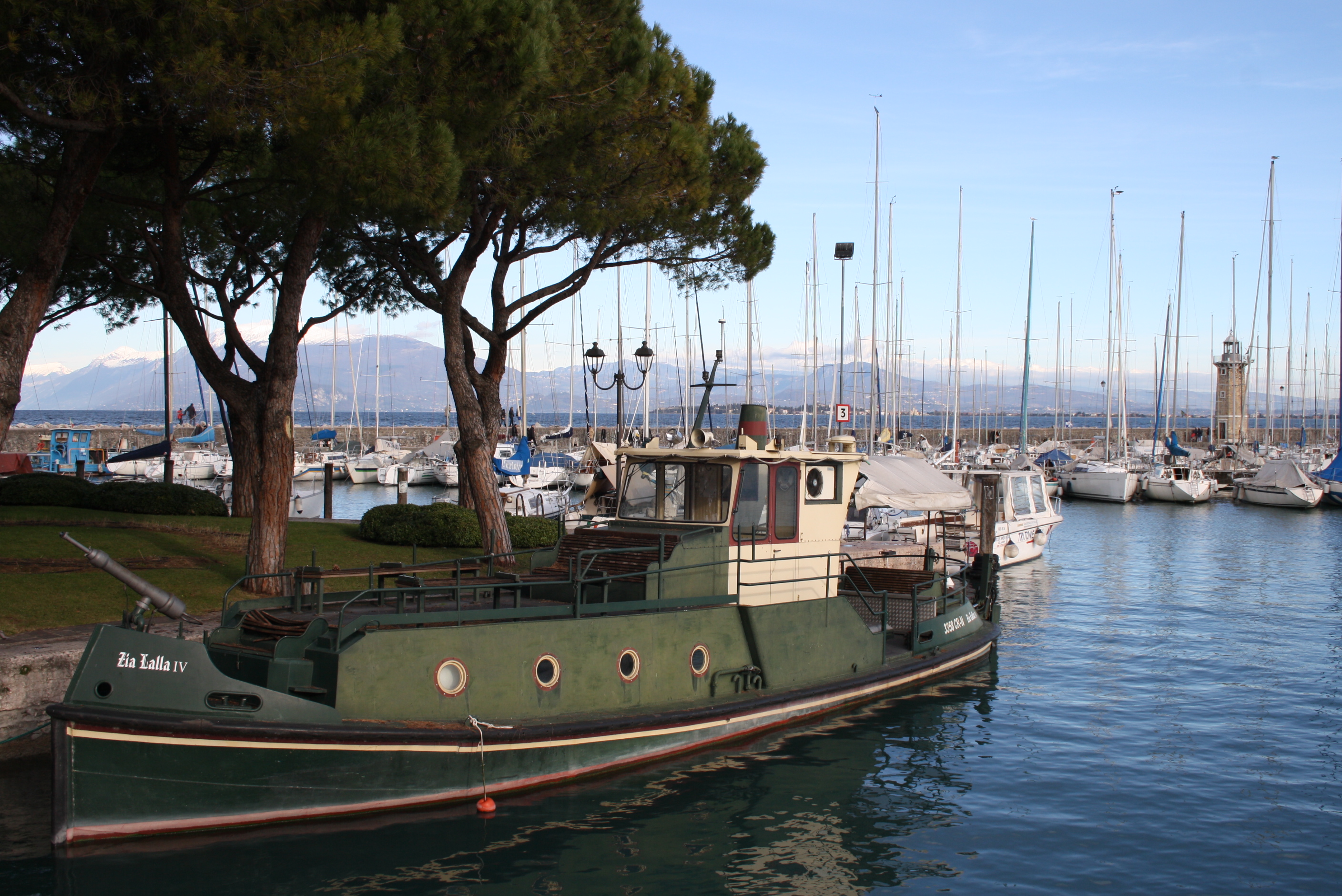 Kallaveden lukio  – Liceo Bagatta (Desenzano del Garda, Italia)
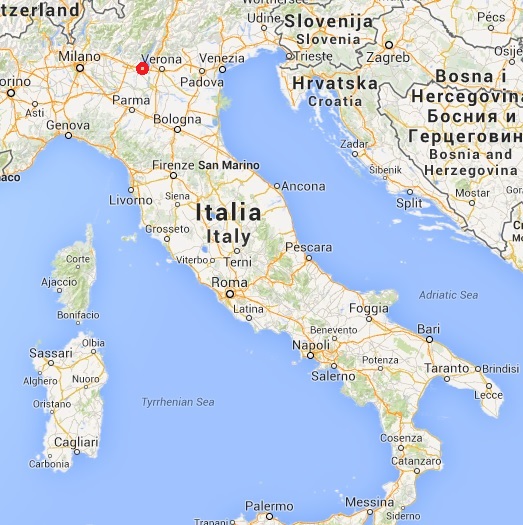 Desenzano
Osallistujia haetaan parhaillaan – lähde mukaan! 
Projektin vetäjät:
Maija Kukila
Heikki Ståhlberg
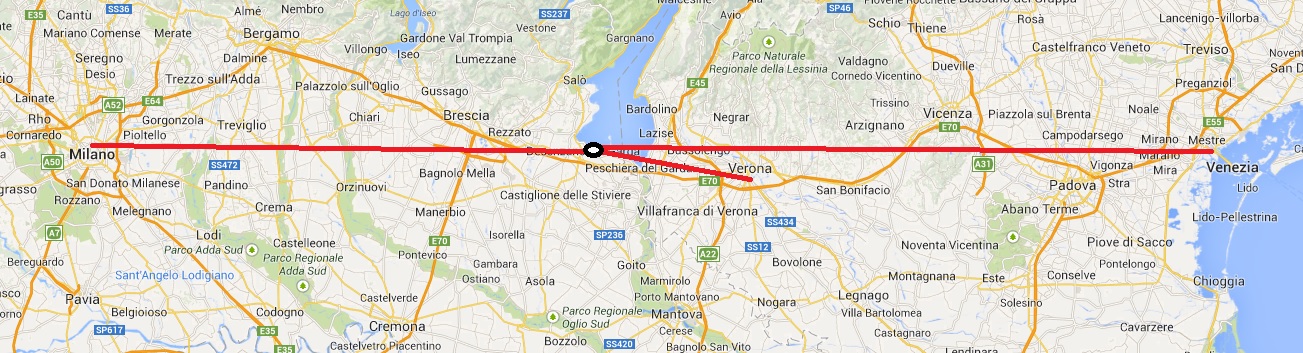 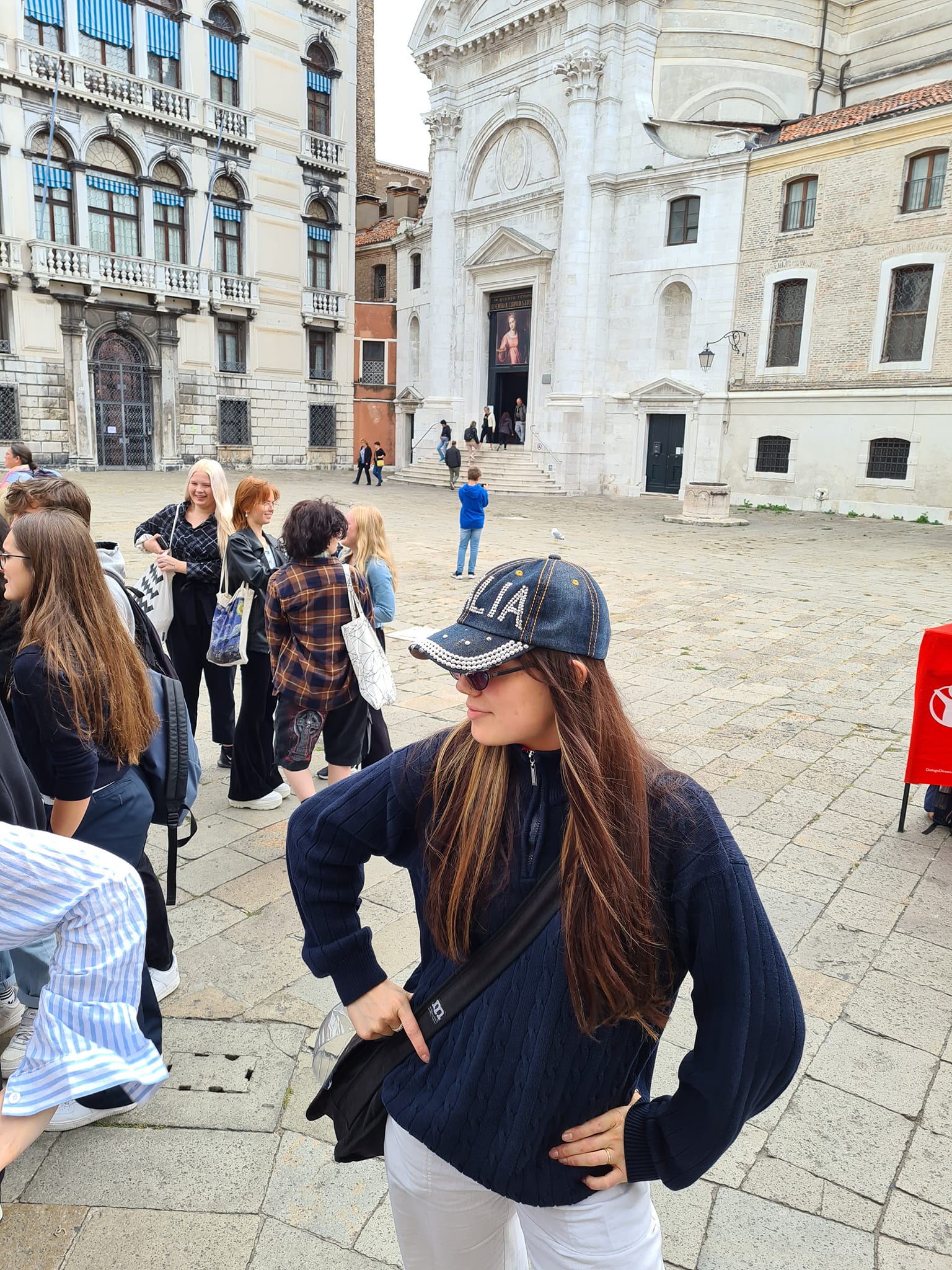 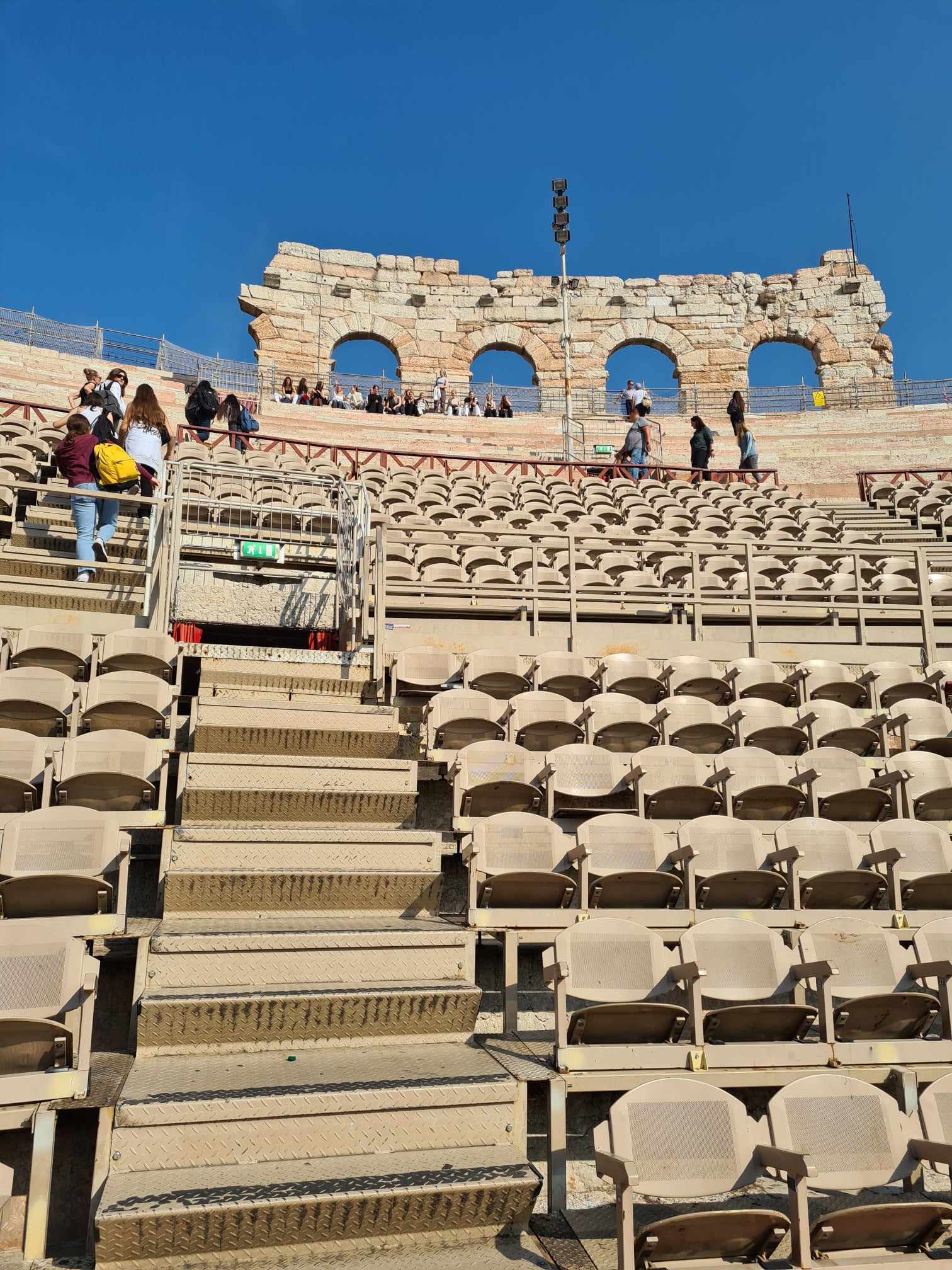 Suomalaiset 
Italiassa
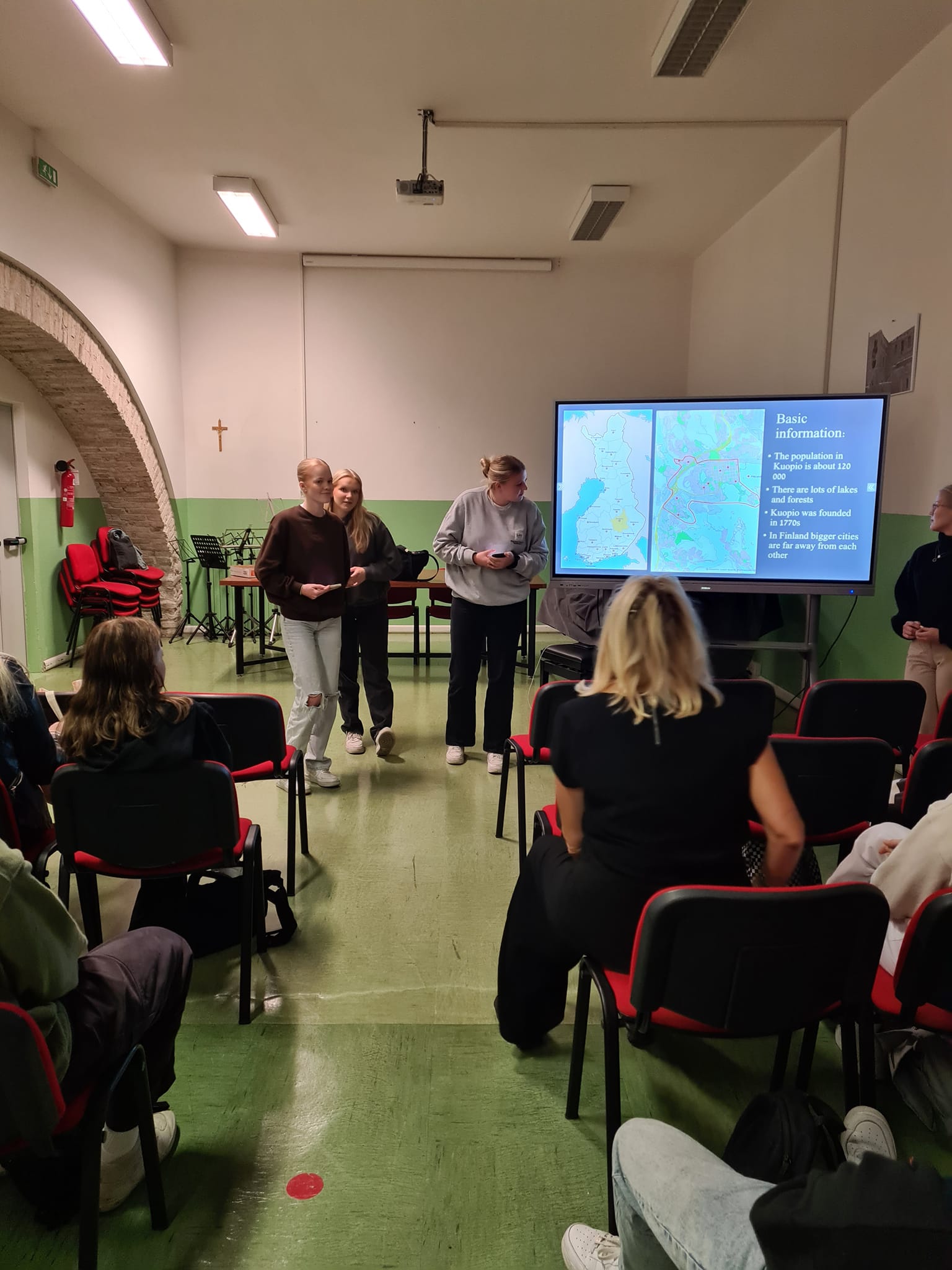 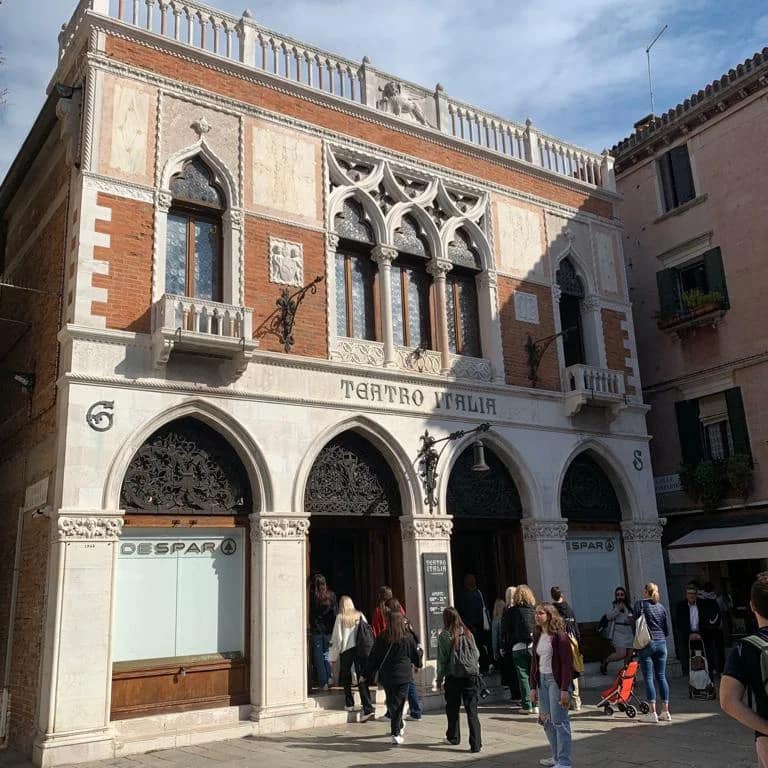 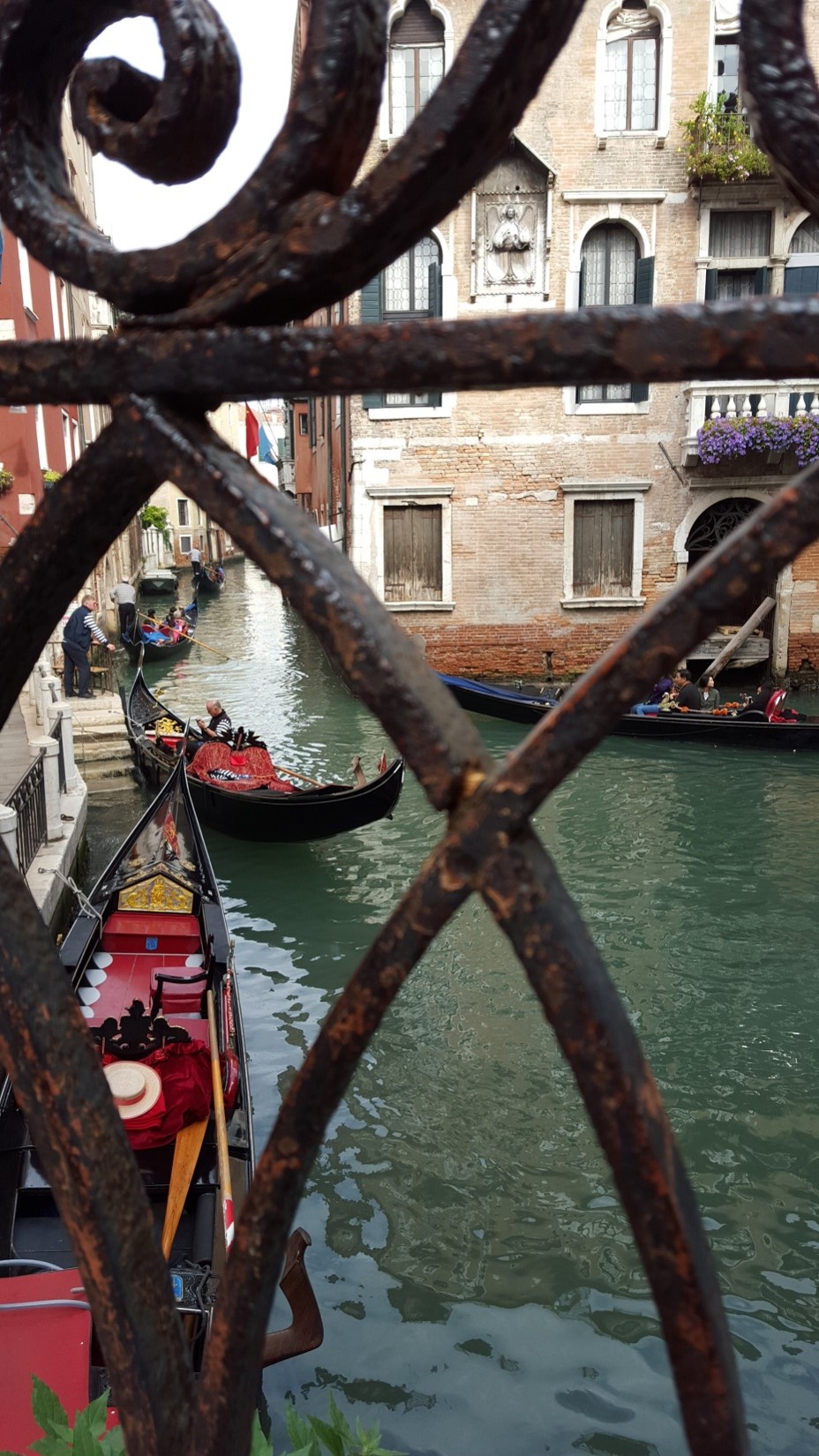 Suomalaiset Italiassa
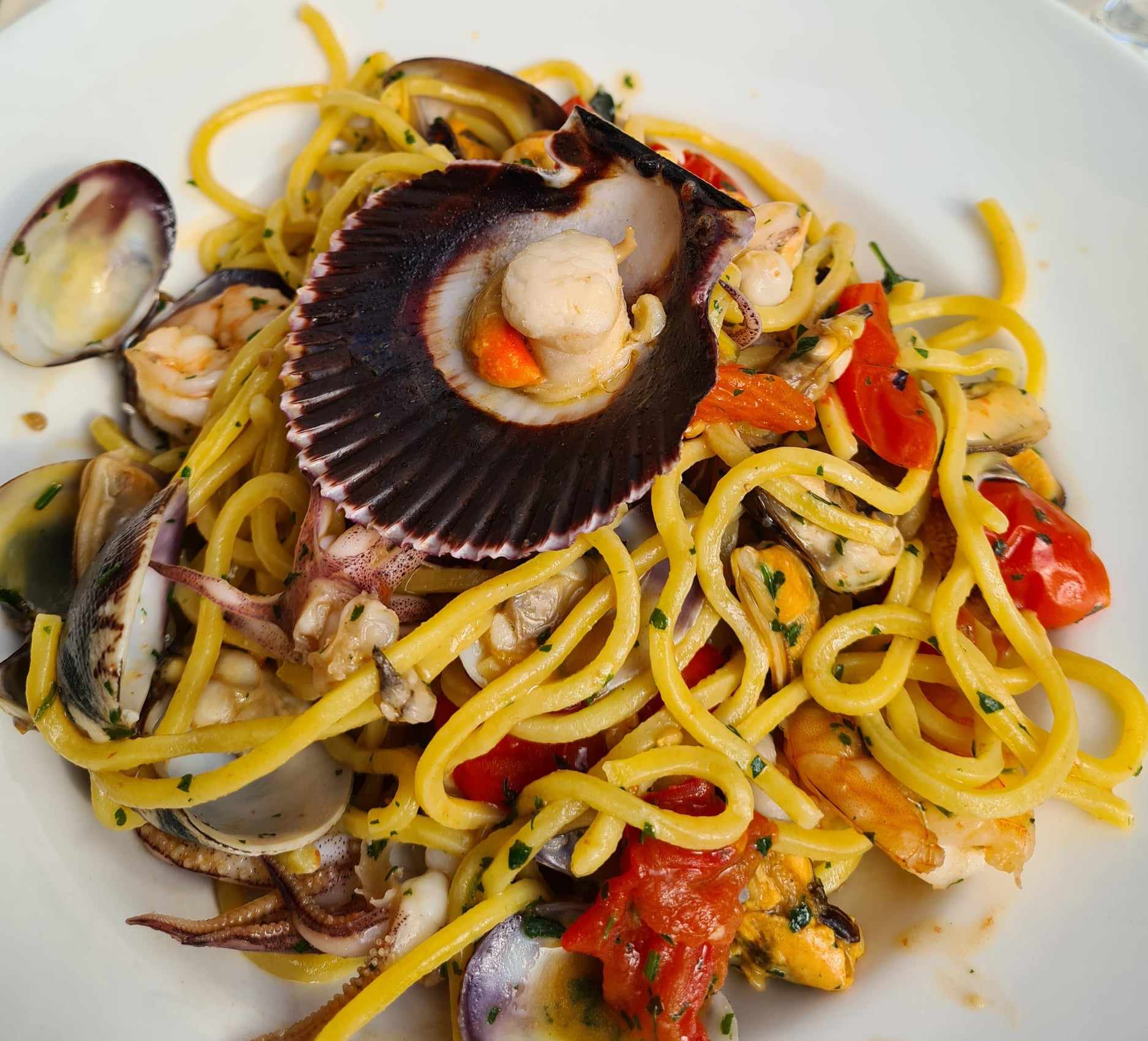 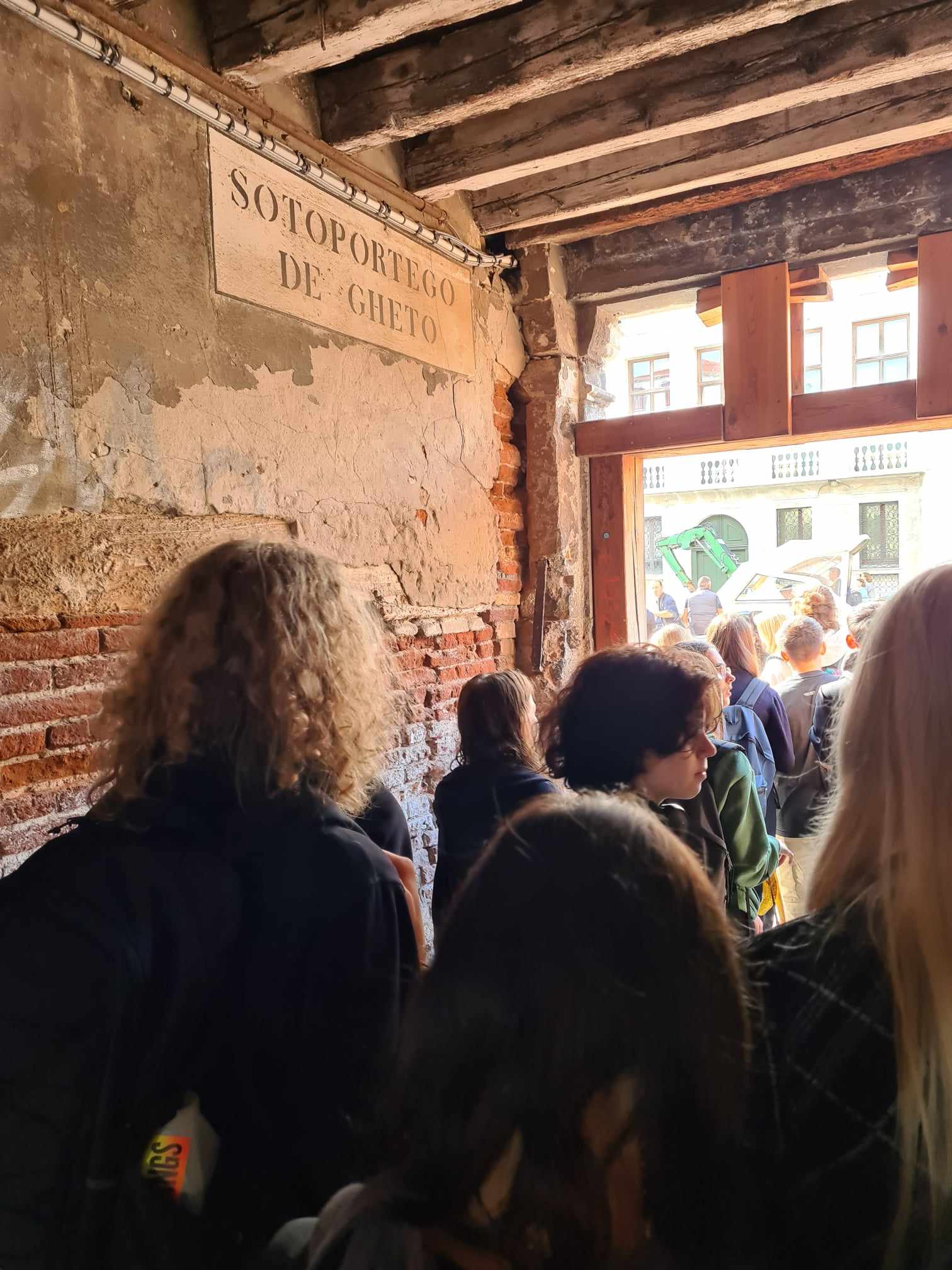 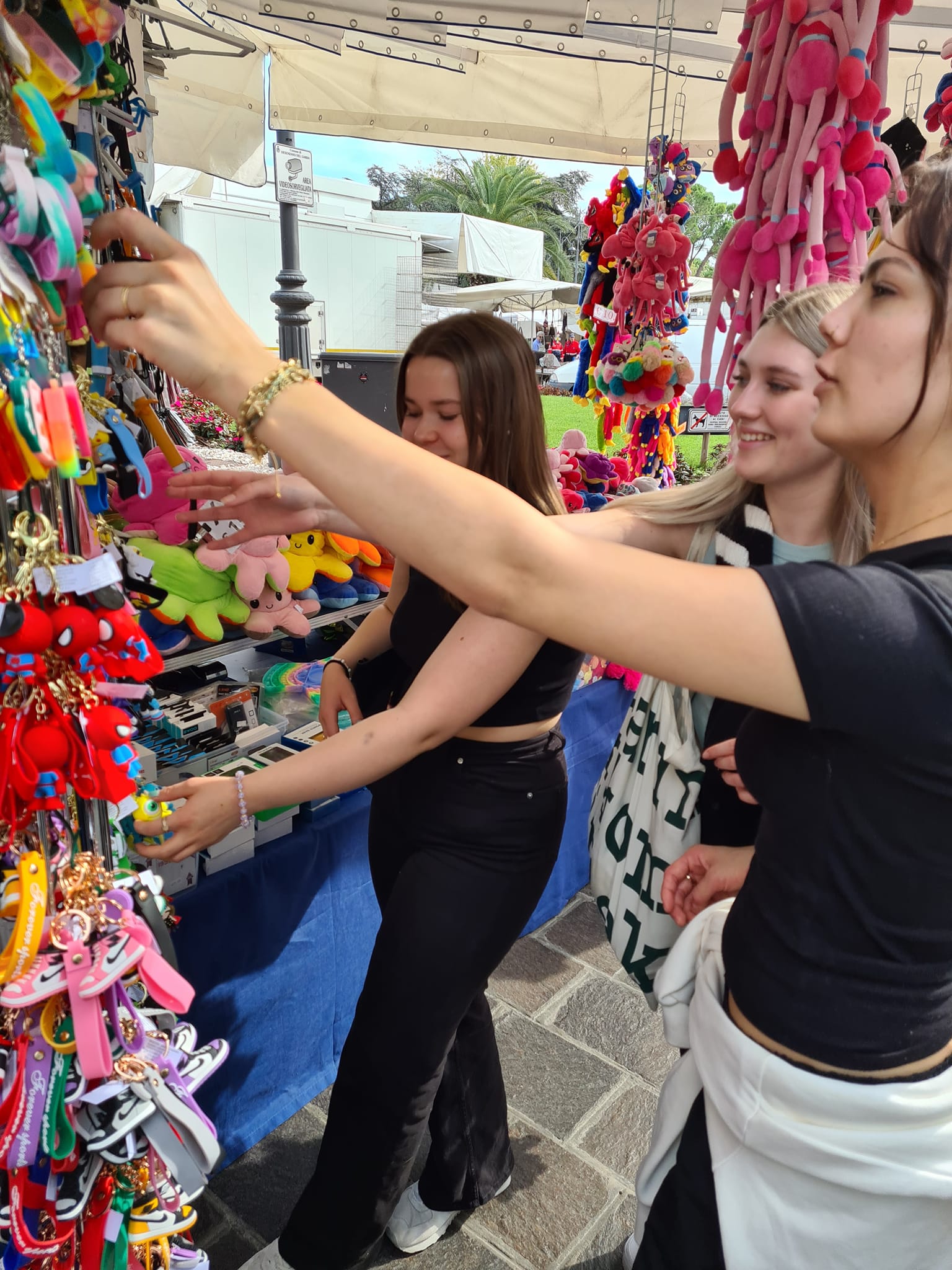 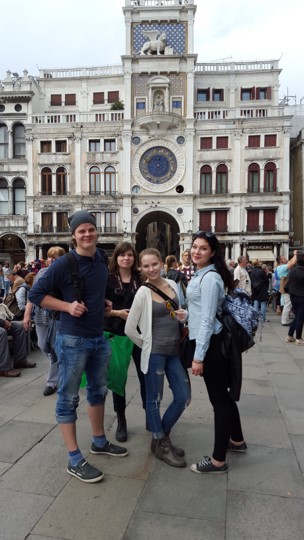 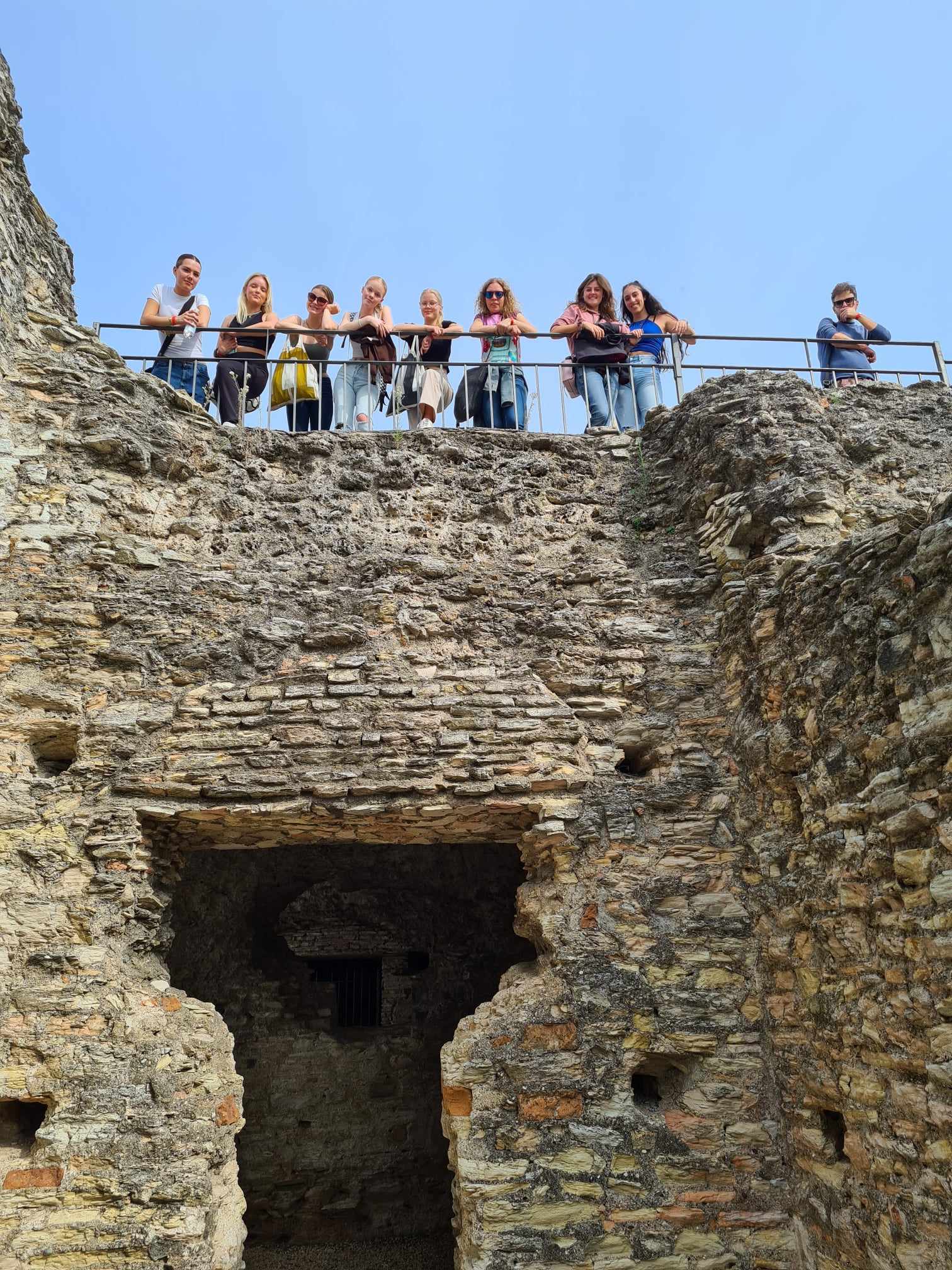 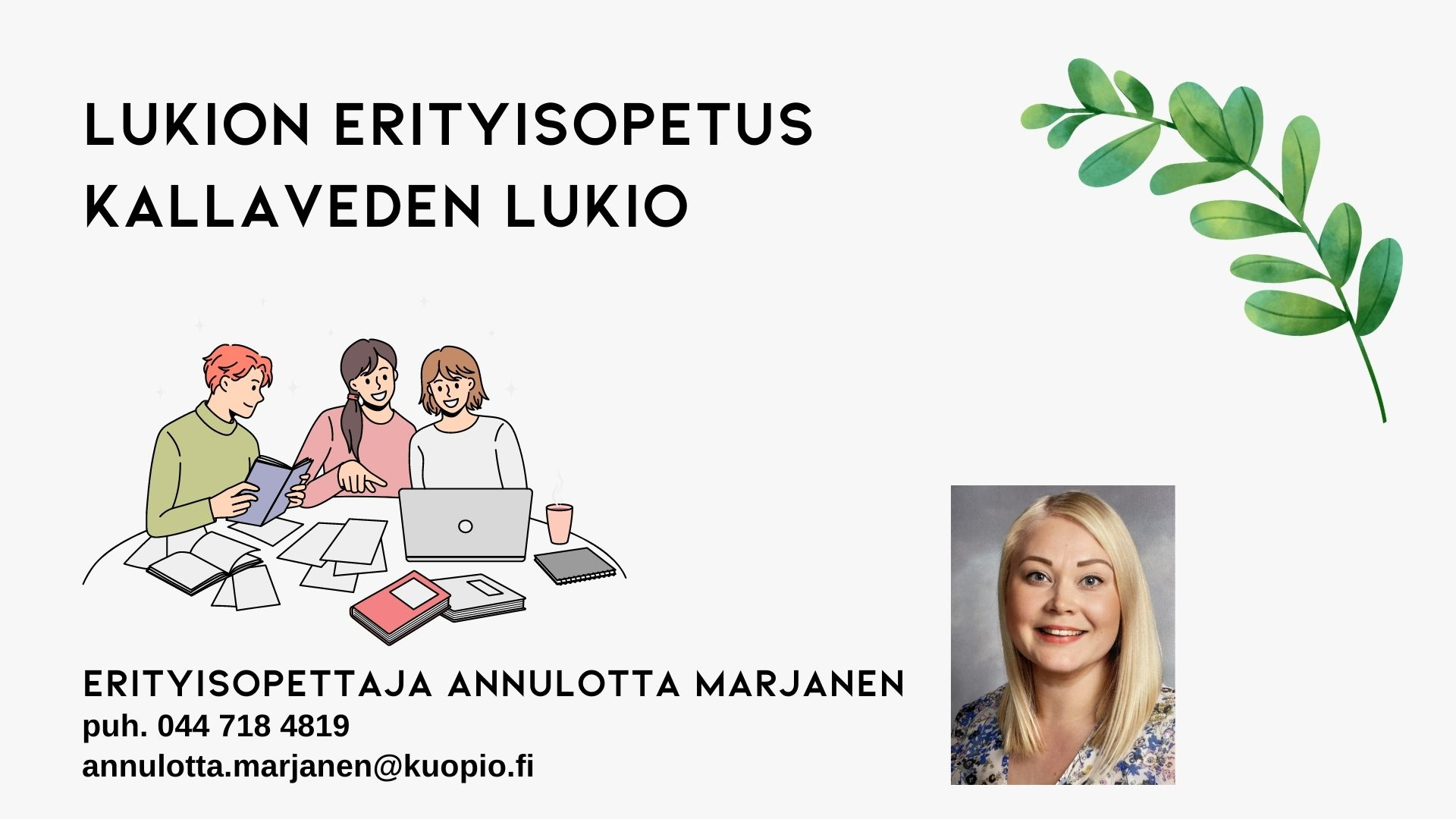 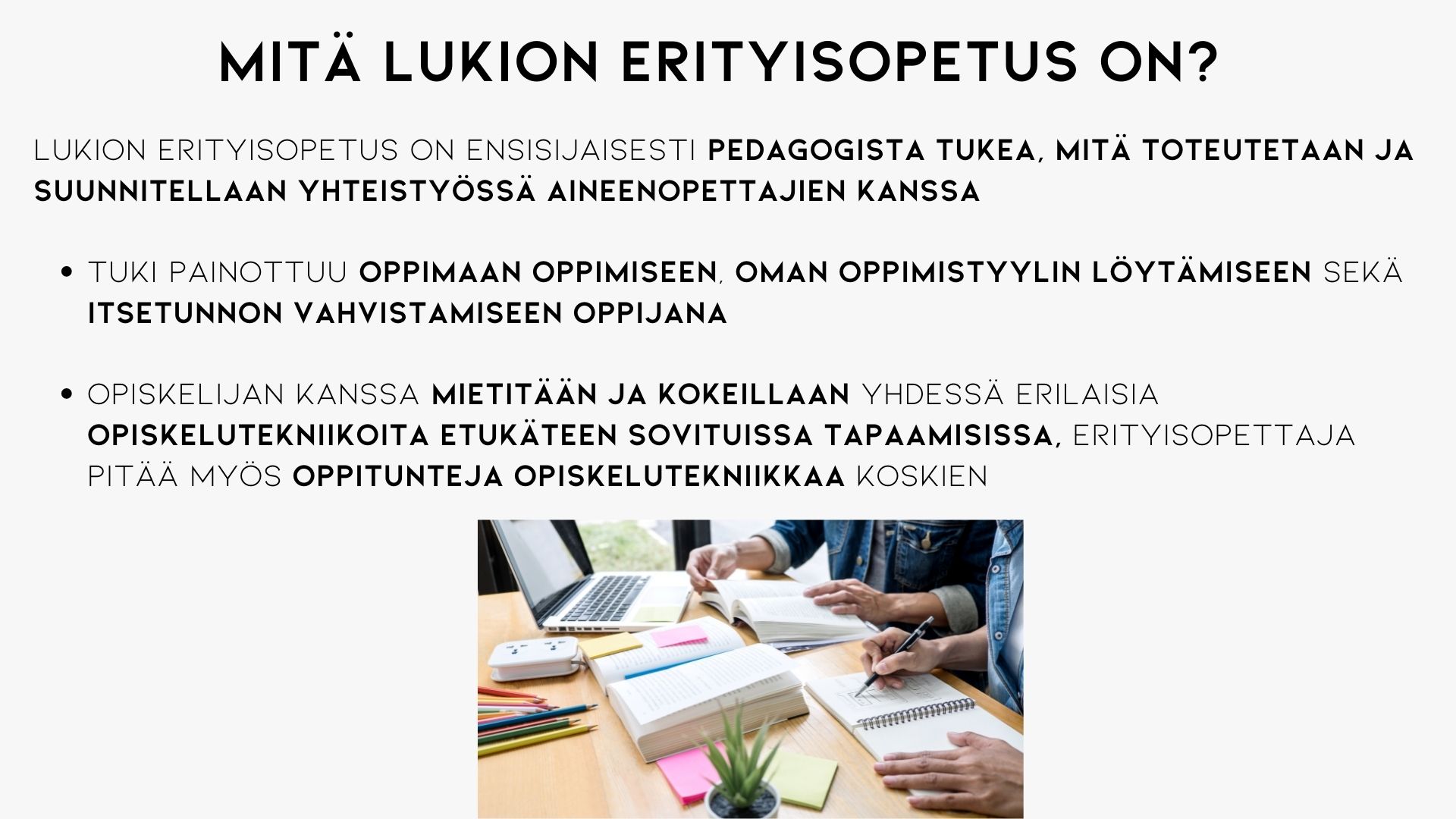 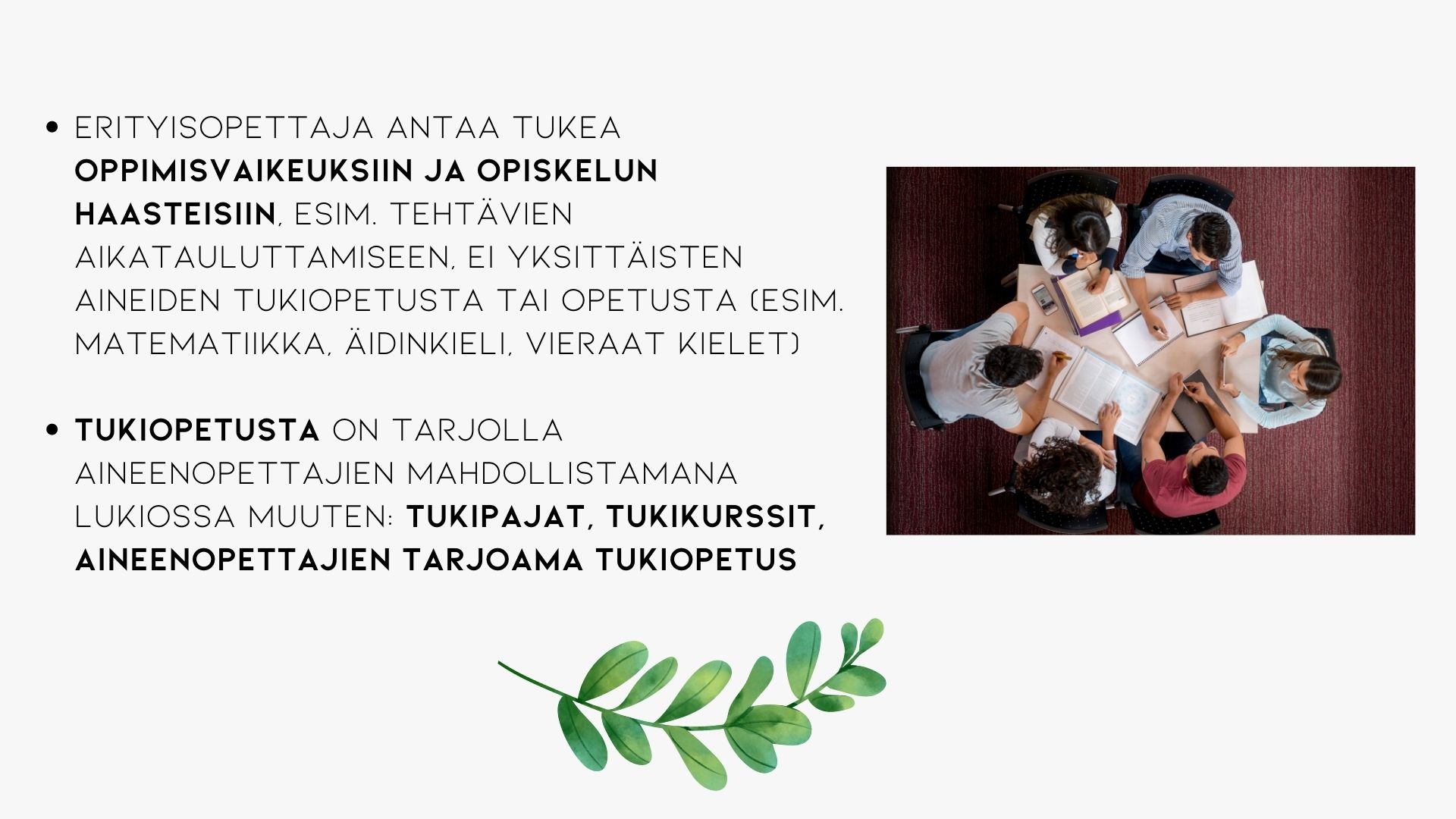 MONIAMMATILLINEN YHTEISTYÖ
Erityisopettaja tekee tiiviisti yhteistyötä opinto-ohjaajien, psykologin, kuraattorin, terveydenhoitajan (opiskeluhuolto), rehtoreiden ja muiden tahojen kanssa esim. tiedonsiirron ja konsultaation sekä yhteisten tapaamisten merkeissä.
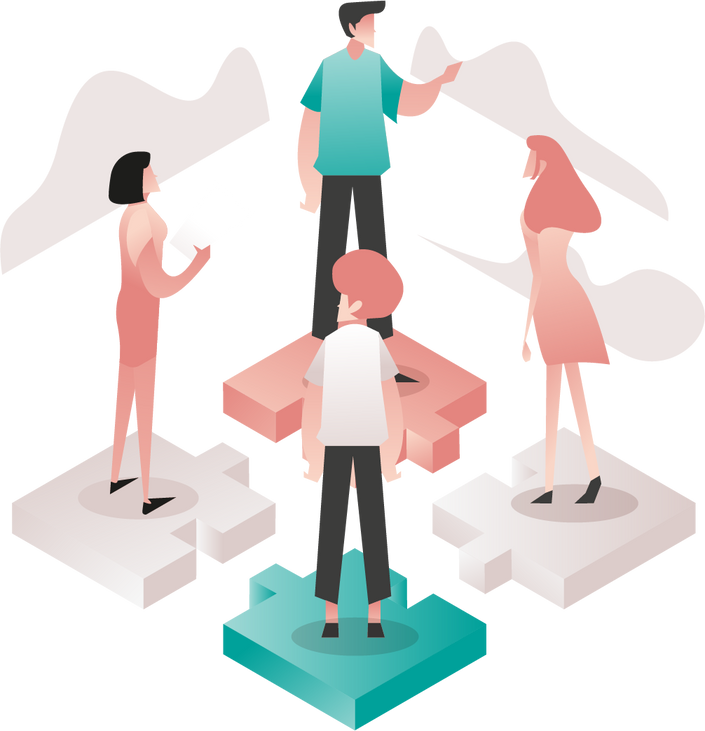 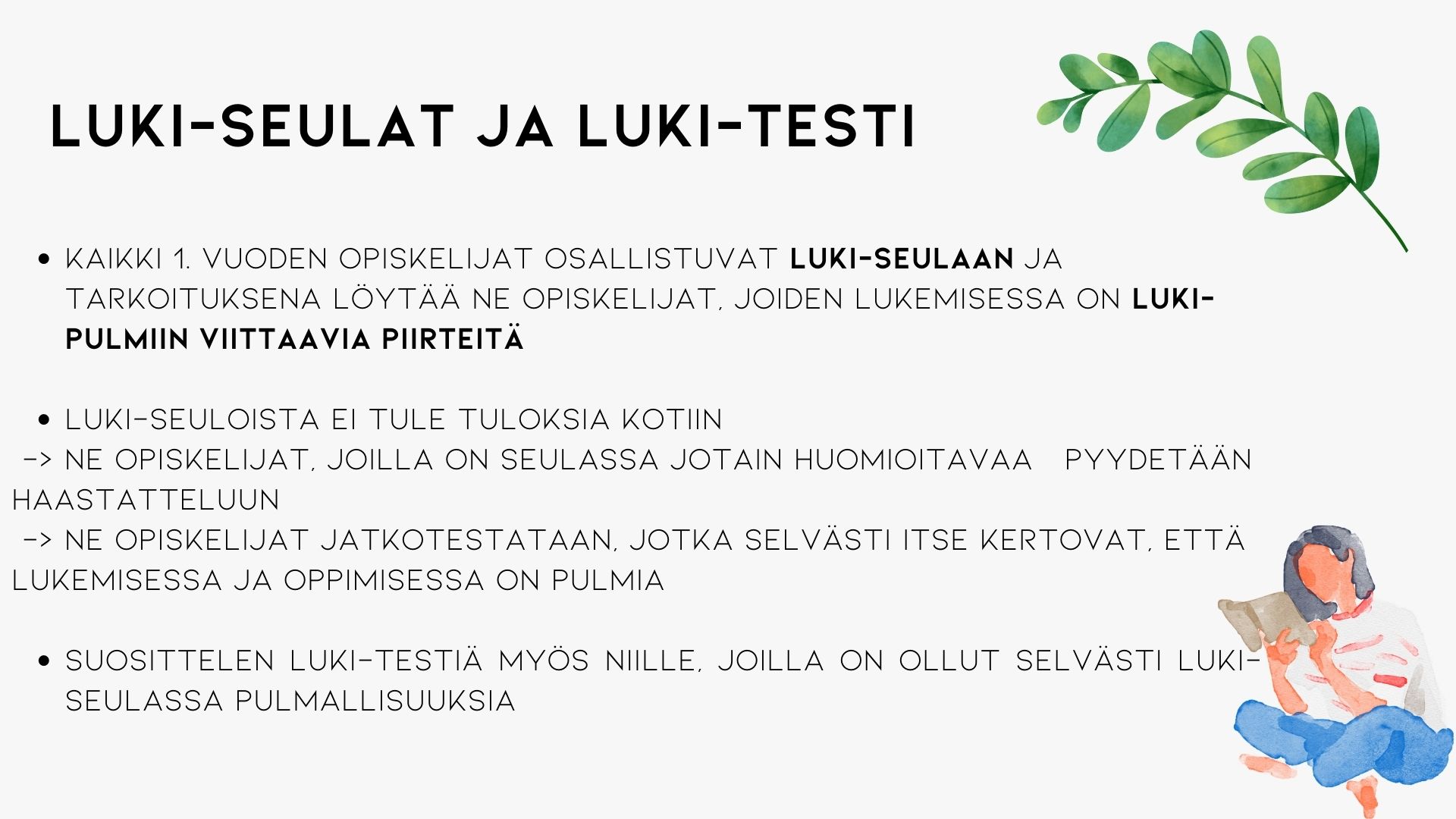 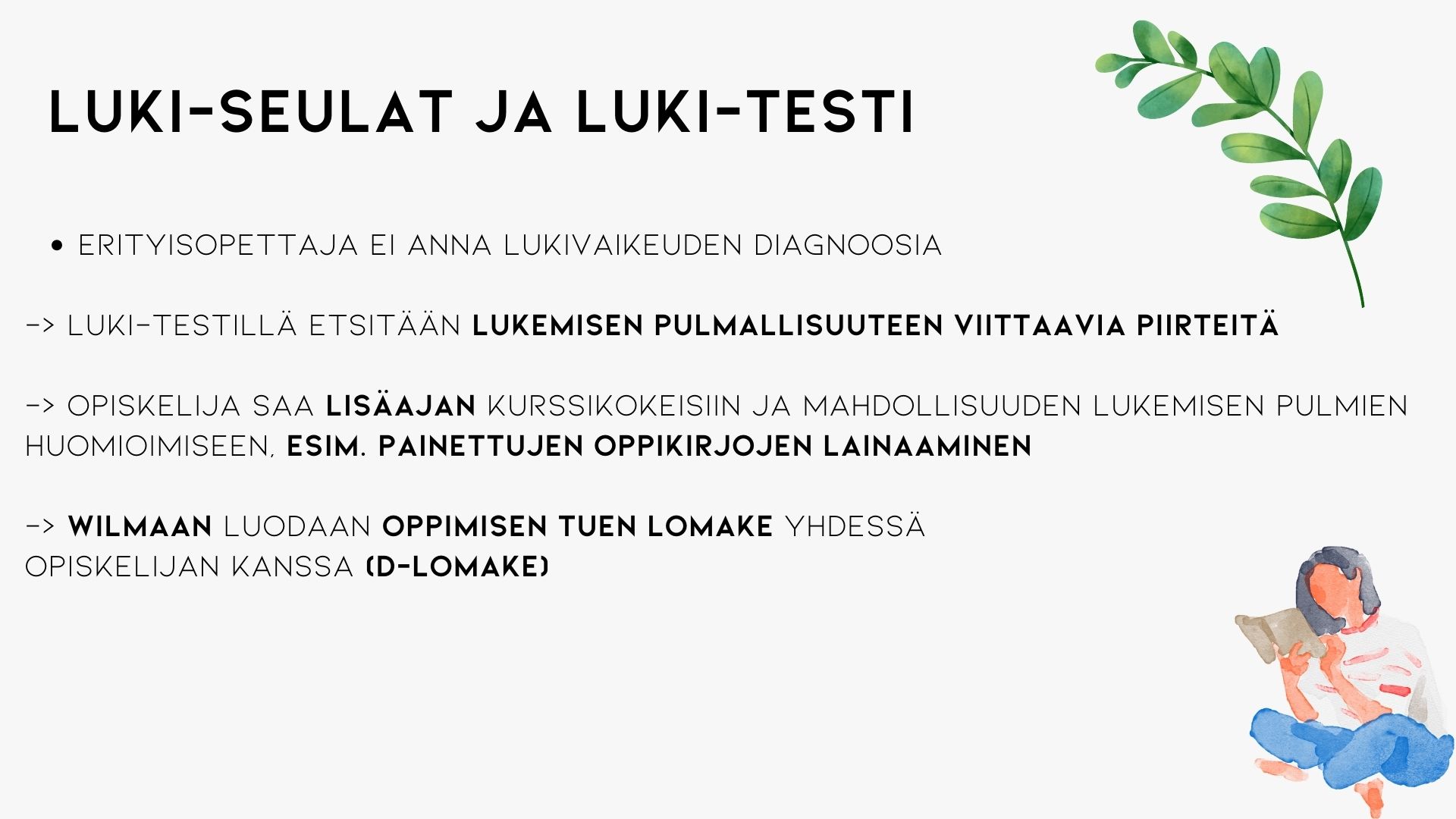 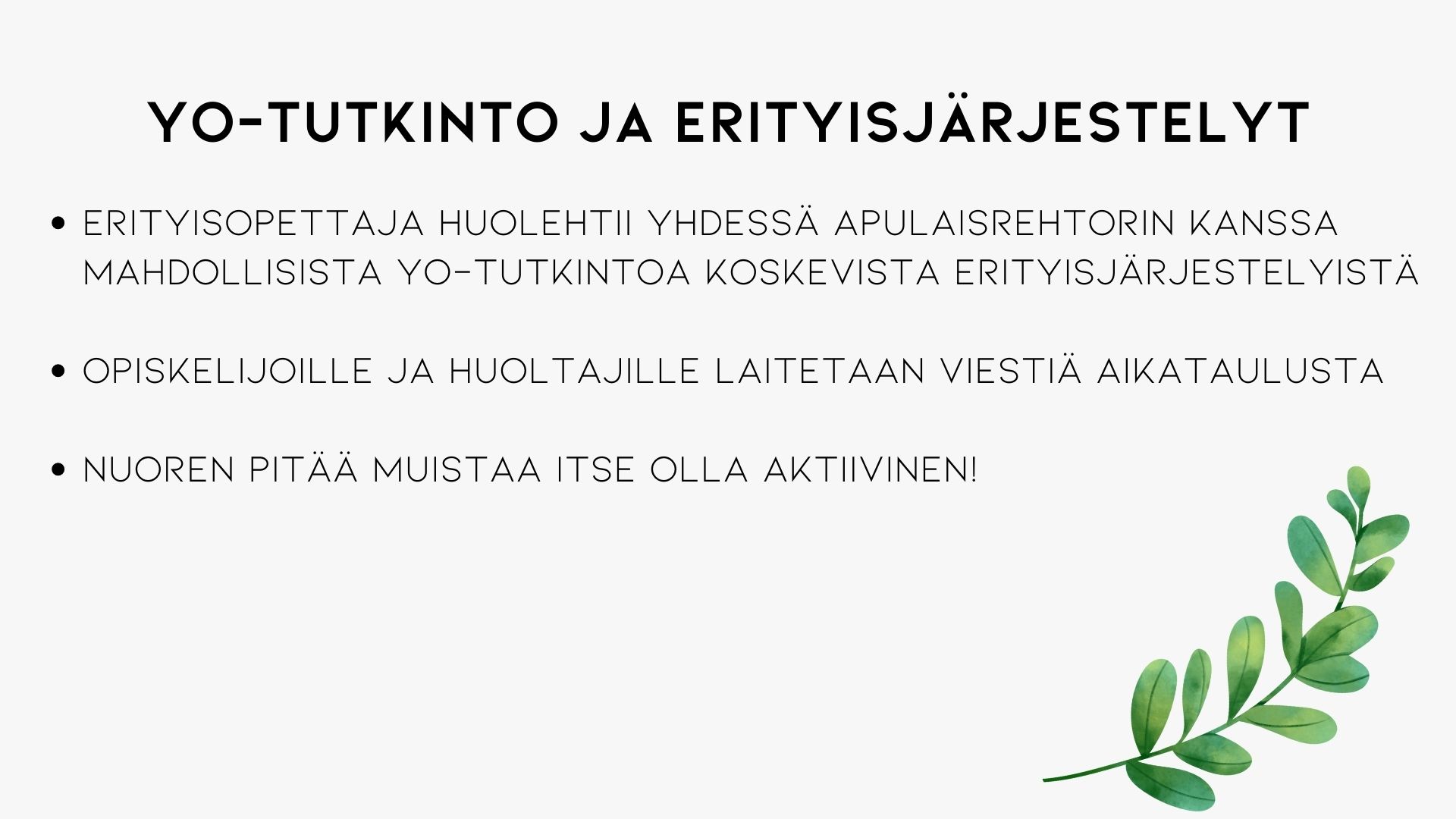 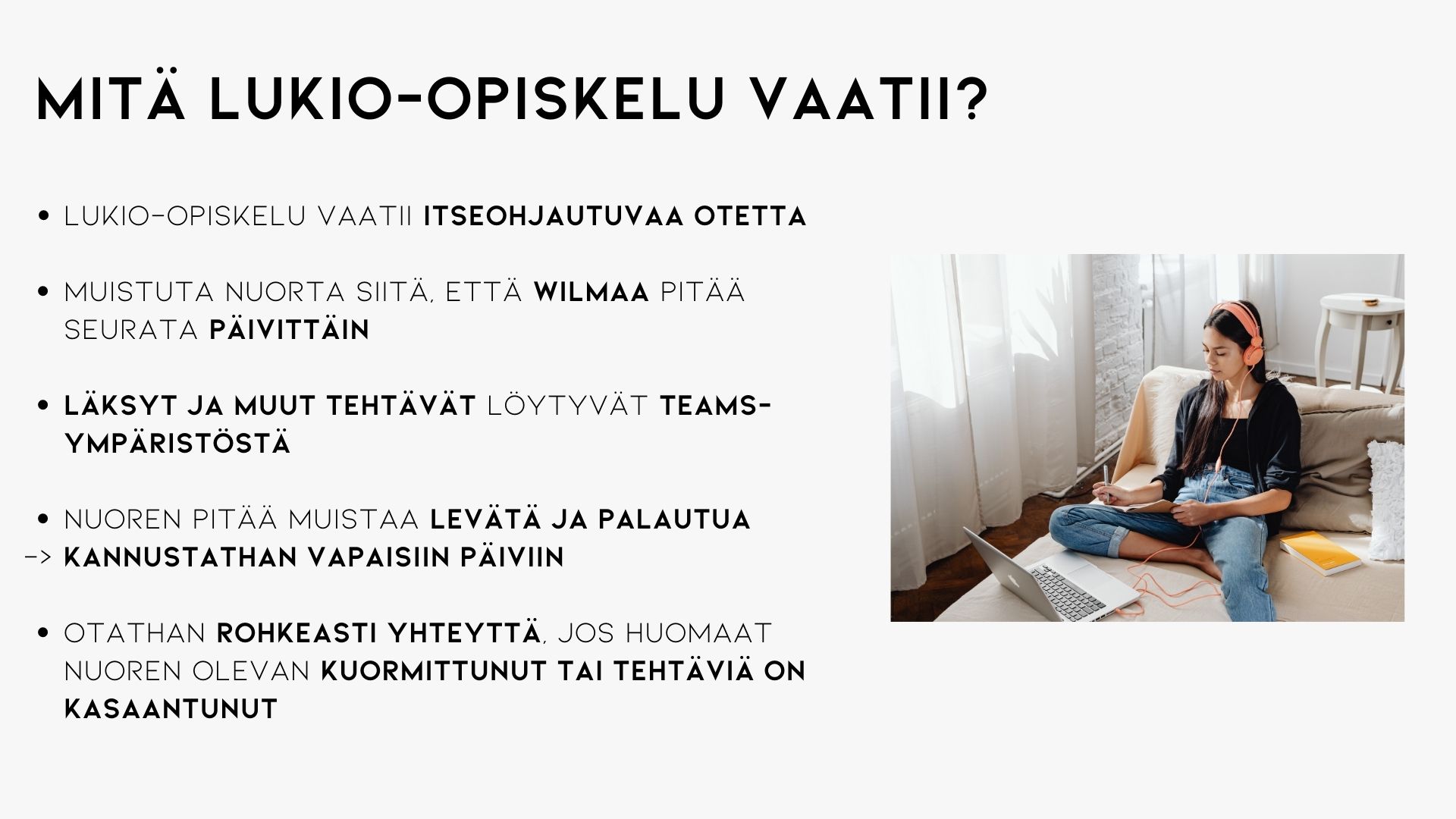 MIKÄ ON VANHEMPIEN ROOLI & MERKITYS MEILLE LUKIOLAISILLE?
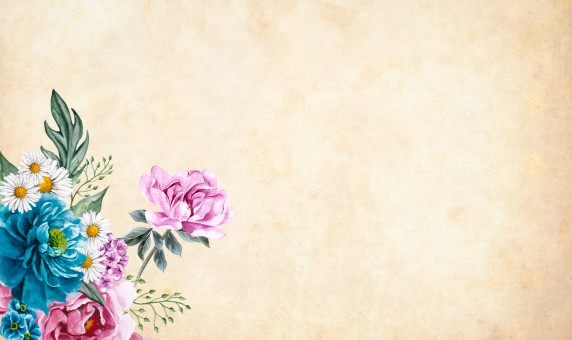 Krista Majuri
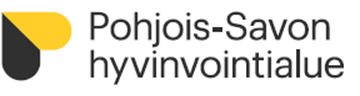 OPISKELUHUOLTO TARVITTAESSA TUKENA
OPISKELUTERVEYDENHUOLTO JA PSYKOSOSIAALINEN OPISKELUHUOLTO

Terveydenhoitaja Henna Rautio (p. 044 718 6559)
Kuraattori Elisa Repo (p. 044 718 1978)
Psykologi Tarja Rouhiainen (p. 044 718 4098)

Yhteydenotot: soittamalla, tekstiviestillä tai sähköpostilla (etu.sukunimi@pshyvinvointialue.fi) 
 
www.pshyvinvointialue.fi
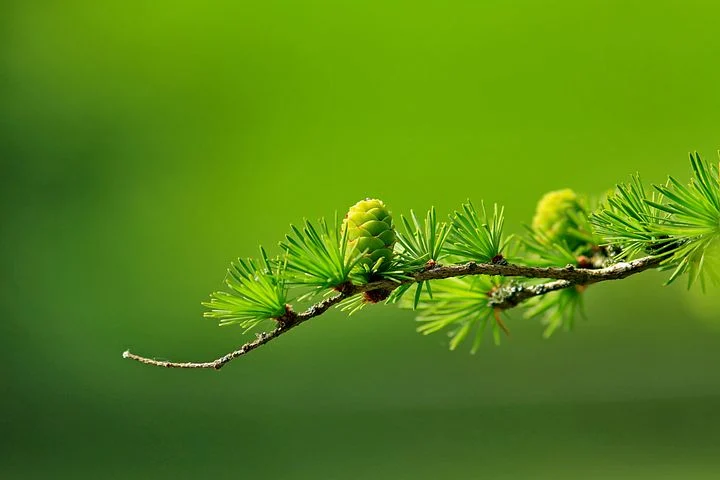 Lukiolaisen vanhempana
Miten auttaa omaa nuorta ?
Lukioaika siirtymää nuoresta aikuisuuteen
Lukio edellyttää nuorelta kykyä suunnitella omaa arkista, jokapäiväistä opiskelua: kurssivalinnat, ajankäyttö, omista suorituksista vastaaminen, motivoituminen, jatko-opiskelusuunnitelman tekeminen 
	MUTTA
Nuoren aivojen kehitys on vielä keskeneräistä:
	oman toiminnan ohjaus on kypsymässä (otsalohkot!)
	kyky säädellä tunne-elämää on puutteellista
	elämänkokemus on vähäistä
Nuoret kypsyvät eri tahtiin
Eri elämänalueillakin itsenäistyminen voi olla eritahtista
Itsenäistyminen edellyttää, että saa harjoitella, ottaa vastuuta siinä tahdissa kuin on kykyä
Vanhemman herkkyyttä/ pelisilmää tarvitaan	
Kärsivällinen neuvotteluyhteyden ylläpitäminen
Vastuun antaminen sopivasti, pikkuhiljaa lisäten
Luottamus nuoren pärjäämiseen ja samalla havainnointi, miten se onnistuu
Vanhemman näkökulmasta ei aina niin hyvän valinnan salliminen/sietäminen
Lohduttelu pettymyksen tullen
Tarvittaessa rajojen asettaminen
Vanhemman tasapainoilu ei ole aina helppoa
Motto: kitka lisää lämpöä

Vanhemman omatkin voimavarat välillä koetuksella

Kaikelta ei voi suojata, pettymyksiä suhteessa tulee puolin ja toisin

Tarvittaessa avun pyytäminen
Suurin osa lukiolaisista pärjää hyvin
Nuoruusikä on monenlaisten mielenterveysongelmien herkkyysaikaa, samalla toipuminenkin on helpompaa ja nopeampaa
Vaikeuksien kautta tulee nuorelle lisää ymmärrystä siitä, mikä on itselle hyväksi ja mikä taas kuluttaa liikaa hyvinvointia
Mahdollisuuksien avaruus usein ahdistaa
Kukaan meistä ei tiedä tulevaa, eletään päivä kerrallaan sen mukaan, mikä tänään on paras ymmärrys omista asioista – jos se myöhemmin näyttää menneen pieleen, aina voi korjata tai suuntautua uudelleen: resilienssi vahvistuu
Stressiliikennevalot
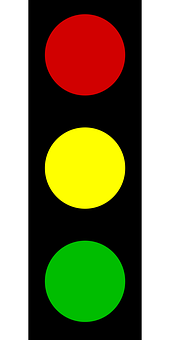 Suurin osa lukioajasta olisi hyvä olla ns. vihreillä valoilla
Ajoittaiset stressipiikit/ keltaiset valot väistämättömiä elämässä - 0nnistuuko palautuminen? Onko selviämiskeinoista pidemmällä tähtäimellä haittaa? Tunnistaako nuori varomerkkinsä ja kuunteleeko niitä/ tekeekö tarvittaessa korjausliikkeitä?
Jatkuva kova kuormitus uuvuttaa, eikä nuori usein enää itse pysty auttamaan tilannettaan, vanhemman puuttuminen tarvitaan
Milloin syytä huoleen?
Jatkuva väsymys, nuori ei saa unta tai malta mennä nukkumaan
Stressi ei ole vaihtelevaa, vaan koko ajan kovaa
Nuori vetäytyy perheestä ja kavereista /yksinäisyys
Poissaoloja koulusta tulee
Nuori ei ole toiveikas, on iloton, luovuttaa
Nuori ei jaksa välittää ulkonäöstä yms. arkinen toimintakyky laskee
Syöminen herättää huolta, paino?
Ja vielä…
Itkuisuus? Jatkuva ärtymys? Peittelee/ salailee itseään? Ahdistus?
Nuorelta puuttuu joustavuus, mistään ei voi tinkiä
Millaisessa kaveripiirissä nuori on? Päihdekäyttö? Tuleeko kavereilta huolta nuoresta? Rahan käyttö? Voiko nuoren sanaan luottaa?
Perusasiat?
Riittävä uni?
Ruokarytmi?
Jonkinlainen kalenterointi, asiat hoidetuksi ajallaan?
Myös aikaa olla jouten, tehdä mukavia asioita, oman ajan tarve?
Ihmissuhteet? 
Liikettä kropalle?
Jos motivaatio on hukassa
Motivaatiota ei voi käskeä
Ymmärtämään pyrkivä keskusteluyhteys, mikä mättää nuoren mielestä
Onko jotakin liikaa, auttaisiko priorisointi, tarvittaessa keventäminen? Onko muussa elämässä jotakin, joka vie liikaa aikaa tai jaksamista?
Työ ei tuo tulosta? Opiskelutekniikka? Oppimisvaikeus, keskittymispulmat?
Puutteet tietopohjassa peruskoulun ajalta?
Onko koulussa jotakin, joka ahdistaa? Kaveripulmat, sosiaalinen jännittäminen?
Anna aikaa kypsymiselle ja yhtä aikaa tartu ajoissa!
KIITOS YHTEISESTÄ OSUUDESTA -Jatketaan luokissa ryhmänohjaajien johdolla
23A 	Maija Kukila 			luokka  109		Al – Jau D
23B 	Tapio Uusitalo		luokka	  508	Jau J - Lei
23C	Pekka Ollikainen	luokka  307		Lep - Pui	
23D	Elina Antikainen	luokka	  412	Pul - Sop
23E	Mika Leikas			luokka	  501	Sor - Yl
23F	Marika Heiskanen	luokka	  301	bisneslinja